МАСТЕР-КЛАСС«Снеговик Красавчик –упаковка для сладкого новогоднего подарка».
Автор: 
Глушко Татьяна Евгеньевна. 
г. Минусинск, МОБОДО ДДТ 
педагог дополнительного образования.
Материалы и инструменты  необходимые для изготовления Снеговика – Красавчика.
Прозрачный плафон от светильника или банка из пластика или стекла круглой формы. 
Крышка винтовая и крышка пластиковая обычная. 
Ткань белого цвета, желательно с фактурой снежной поверхности.
Синтепон или холофайбер.
Пряжа белого цвета или лоскут кружевного полотна. Кружево гипюровое шириной 4-5 см, длиной70см. 
Тесьма вьюнчик 1м. Кусочки белого, коричневого и красного фетра. 
Чашка кофейная одноразовая пластиковая. 
Фурнитура декоративная пуговицы, бусины, снежинки. Зубочистка.
Клей пистолет. Нитки иглы, булавки, ножницы
Первый этап:  раскрой  деталей.
У нас получилось: круг большой  голова снеговика, два малых круга  руки снеговика, две полоски для верхней и нижней оборки, по две детали нижней и верхней части башмачков, нижняя деталь меньшего размера
Раскраиваем основные и дополнительные детали из ткани и фетра.  Согласно выкройкам.
Второй этап:  выполняем головку, ручки и башмачки снеговика.
По краю круглых деталей из ткани  прокладываем строчку, стягиваем, плотно наполняем синтепоном, затягиваем формируя головку и ручки снеговика.
Шьем башмачки. Верхнюю большую деталь равномерно посаживаем, для придания объема, и наполняя синтепоном формируем башмачок
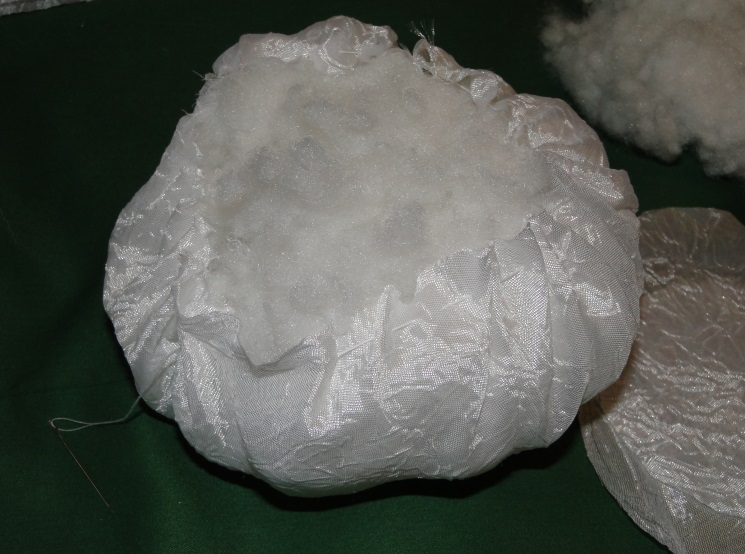 Третий этап: выполняем  оборки и рюшу.
Полоску ткани для верхней оборки сгибаем пополам по ее длине застрачиваем концы на уголок, вывертываем и слегка приутюживаем. Стачиваем концы полоски ткани для нижней оборки,  сгибаем пополам.
По срезам оборок  прокладываем строчки и выполняем равномерную сборку.
По краю кружева так  же прокладываем строчку , собираем равномерную сборку, формируя рюшу
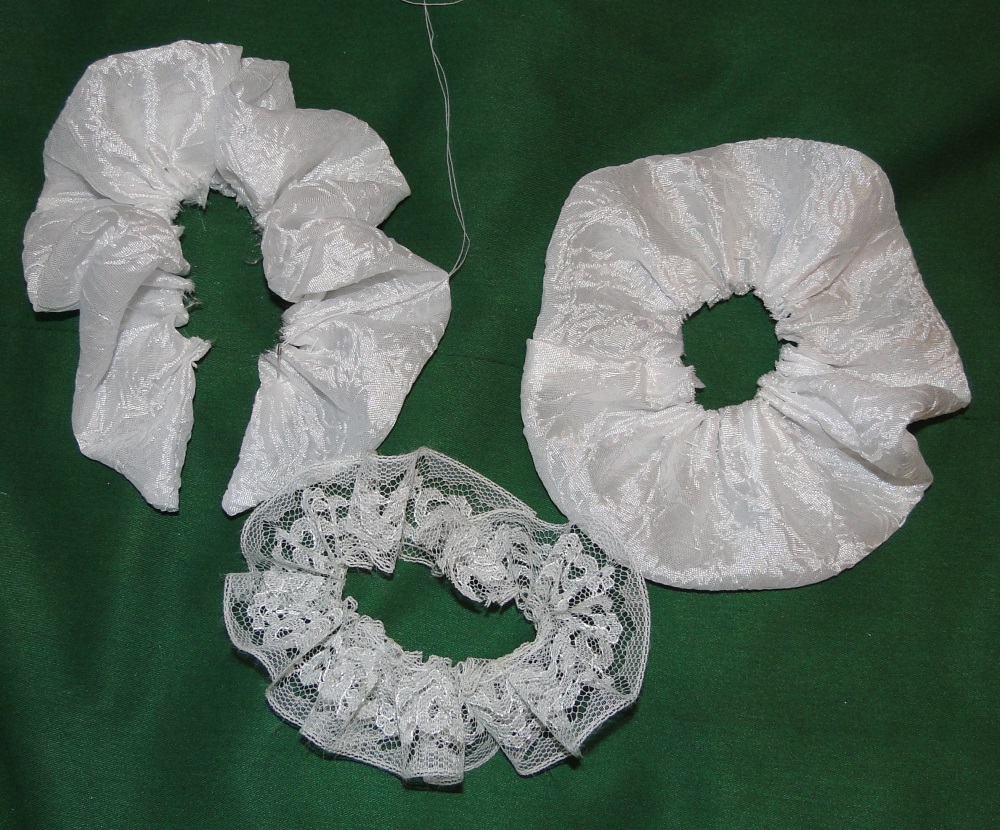 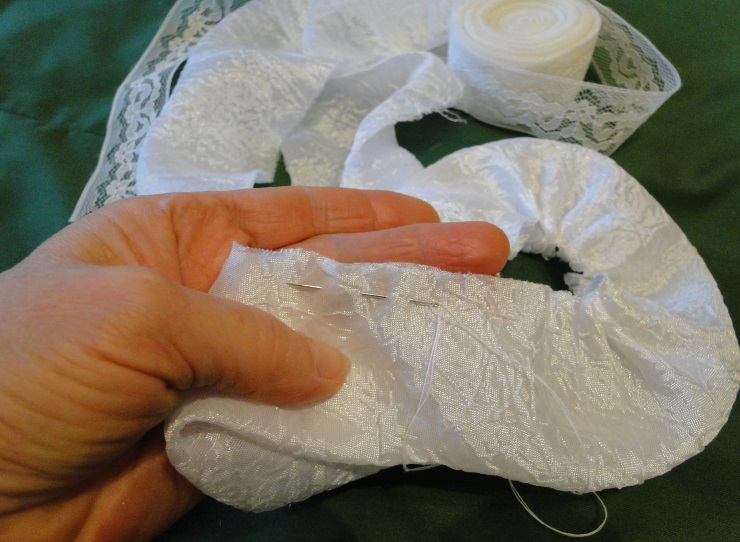 Четвертый этап: выбираем  туловище снеговика.
Для туловища снеговика можно использовать разные емкости: баночки для сыпучих продуктов, простые банки, плафоны от светильников. Желательно чтобы они были  округлой формы, прозрачные и к ним можно было подобрать крышки. 
Для своего снеговичка я выбрала плафон от светильника, к которому подошла обычная закручивающаяся крышка. Для донышка подставки я использовала тоже обычную пластмассовую крышку.
Пятый этап:  оформляем донышко для туловища снеговика.
Подготовленную нижнюю оборку будем закреплять по внутреннему диаметру пластмассовой крышки при помощи  горячего клея, равномерно распределяя сборки.
После этого отгибаем приклеенную оборку вверх и декорируем внешний край крышки белой тесьмой вьюнчик
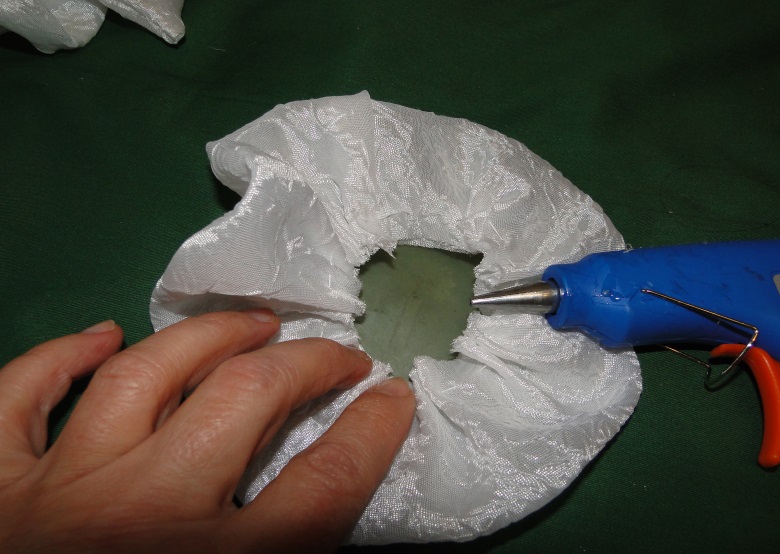 Шестой этап: оформляем туловище снеговика.
Подготовленную верхнюю оборку укладываем под горлышко плафона и приклеиваем горячим клеем равномерно распределяя сборку. Затем отгибаем оборку вверх и приклеиваем вьюнчик, тем самым закрывая шов приклеивания оборки
Нижнюю часть плафона закрепляем в пластмассовую крышку с оборкой при помощи горячего клея, придавая устойчивость туловищу снеговичка.
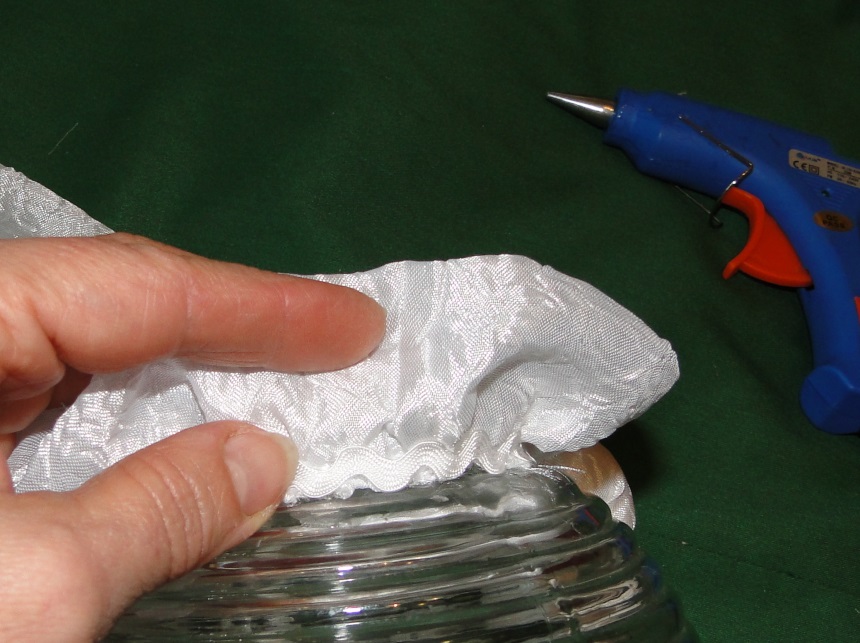 Седьмой этап: закрепляем головку снеговика на верхней винтовой крышке.
Верхнюю крышку по внешнему краю декорируем вьюнчиком белого цвета. К нижней части головки пришиваем рюшу из кружева.
Затем аккуратно приклеиваем головку к верхней крышке
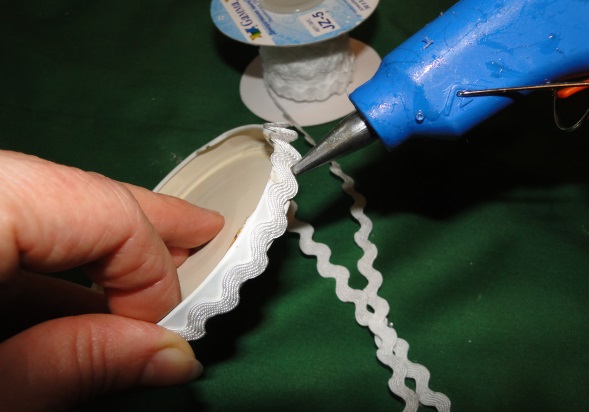 Восьмой этап: оформляем лицо и волосы снеговика.
Закрепляем на лице глазки из пуговиц, ротик из красного фетра, на зубочистке при помощи бусинок разного размера  делаем носик и закрепляем его внутри головки горчим клеем.
А теперь сделаем снеговику прическу из ниток или кружевного лоскута. Я выбрала кружево и пришила.
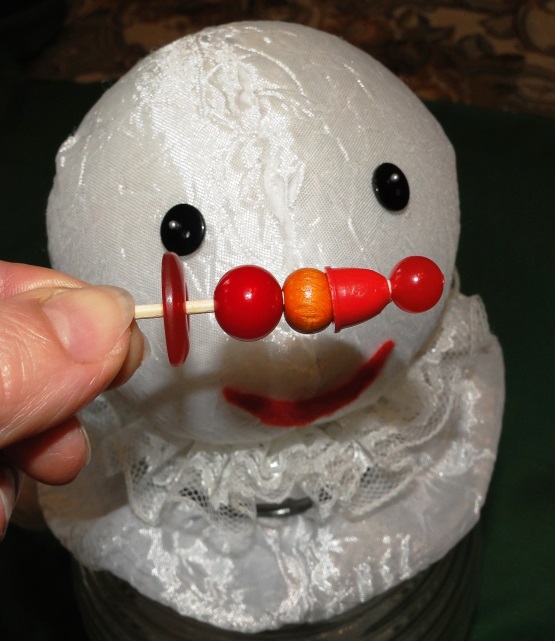 Девятый  этап: оформляем головной убор и собираем снеговичка в новогоднее путешествие.
Для шляпы нашему снеговику вполне подойдет кофейная пластиковая чашка. Украсим ее снежинками и бусинками. Закрепим на головке.
Осталось приклеить ручки и башмачки. И последний штрих – снежинки на животик, а конфетки в животик! И голову на место!
Вот такой Красавчик получился! С Новым Годом!                              Спасибо за внимание.